Elektroninių cigarečių vartojimo žala
2017 m.
Varėnos r. Matuizų pagrindinė mokykla
Melita Jarmalavičiūtė
Gabrielė Mačionytė
Atsiradimas
Elektronines cigaretes 2003 metais išrado kinų farmacininkas Hon Lik
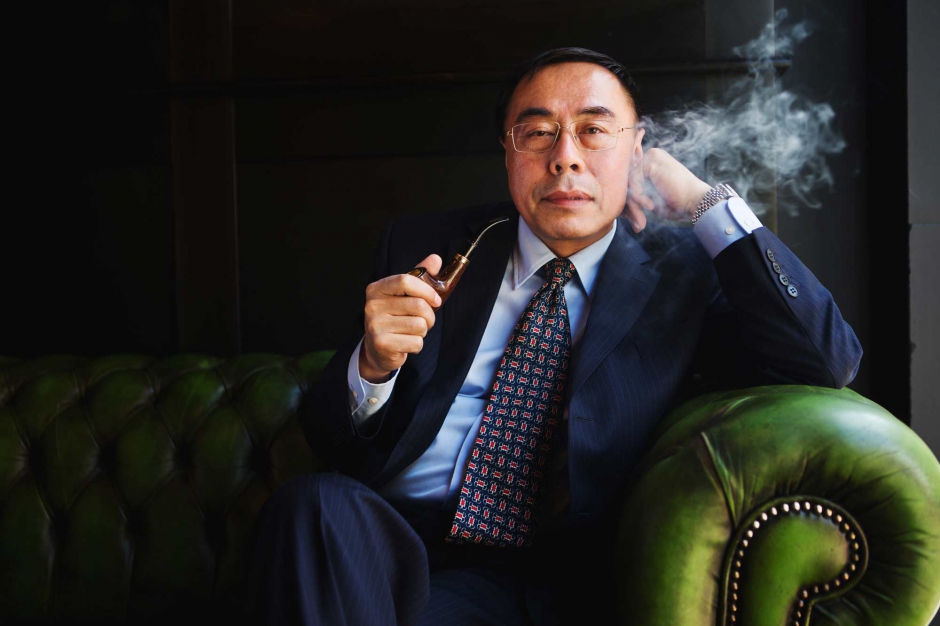 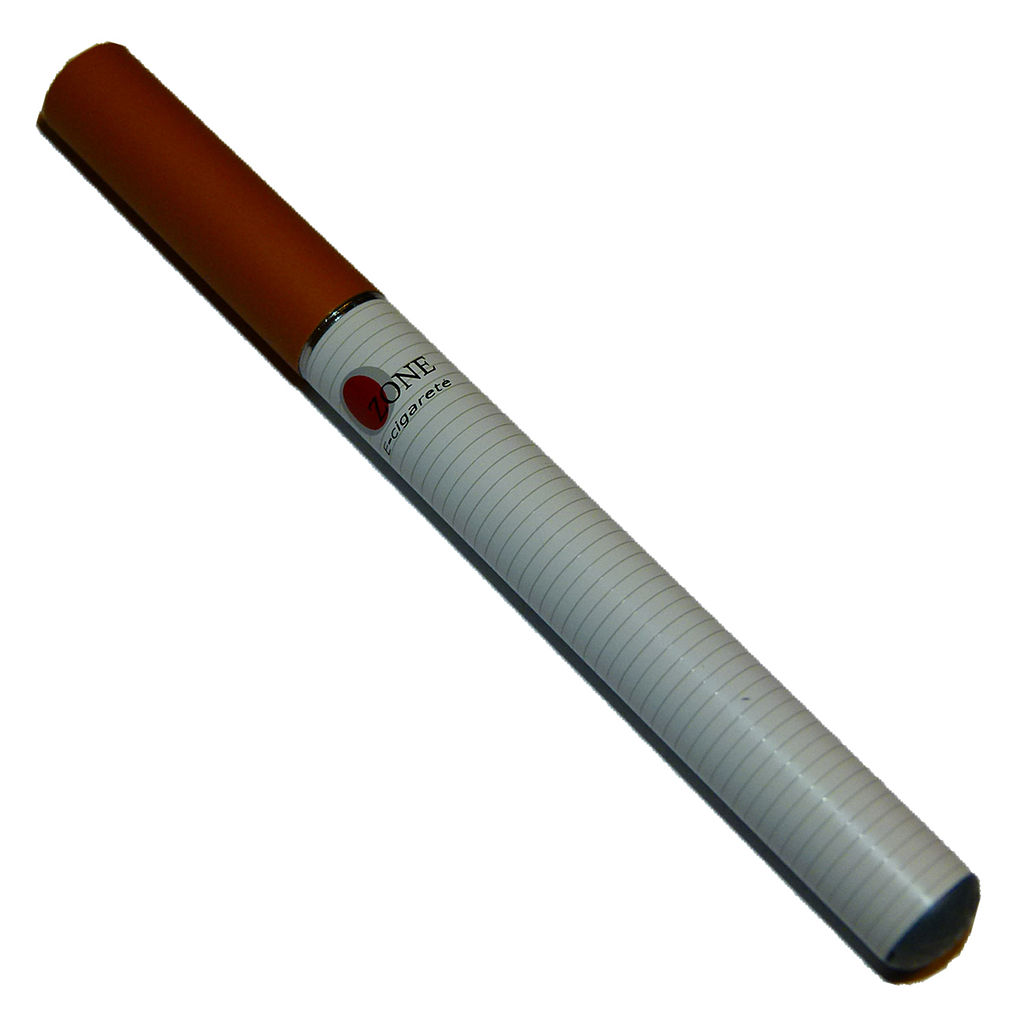 Žala sveikatai
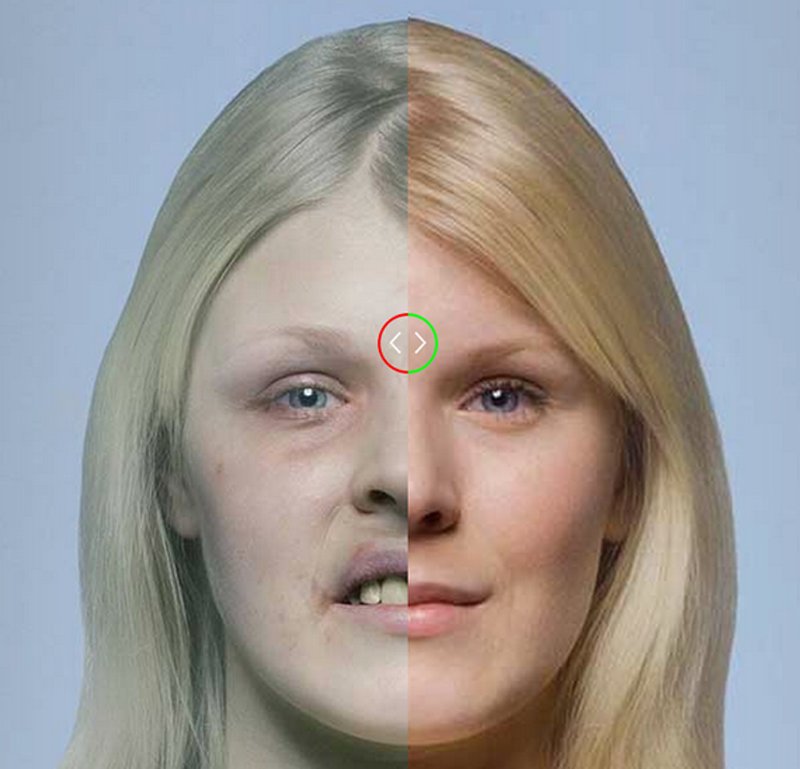 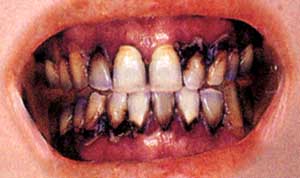 E-cigaretes rūkyti sveikiau?
Pasigilinę į daugelį e-cigarečių siūlomų pliusų, suvoksime, kad tai tėra tik mitas...
Pasekmes mes puikiai žinome – paradoksalu, nors rūkymas tampa vis „sveikesnis“, nuo jo mirštama vis dažniau.
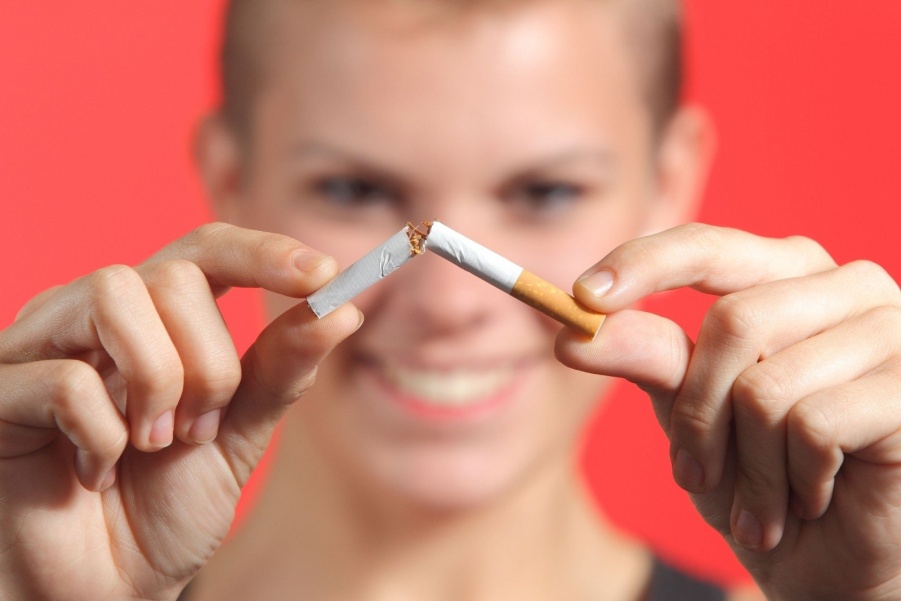 Faktai apie e-cigaretes
Daugiausia e-cigaretėmis prekiaujama internete.
Jų gamintojai, niekam nežinomos Kinijos kompanijos.  O produkcijos platintojai neprisiima absoliučiai jokios atsakomybės.
Paradoksalu, bet būtent Kinijoje elektroninės cigaretės yra uždraustos, o už jų prekybą baudžiama didžiulėmis baudomis ar netgi laisvės atėmimu.
Reklama: elektroninės cigaretės sveikatai kenkia mažiau.
Faktai: didžioji dalis jaunuolių pradėjusių rūkyti elektronines cigaretes, pradeda reguliariai rūkyti tabaką.
Kai kurių e-cigarečių kapsulėje yra net iki 21 miligramo nikotino, kurio pakaktų vieno vaiko mirčiai.
Lietuvos spaudoje pasirodė informacija apie 57-erių metų JAV gyventojo burnoje sprogusią cigaretę. Vyras buvo sunkiai sužeistas: išmušti keli dantys, nutrauktas liežuvio galiukas, apdeginta burna ir veidas. Anot nukentėjusiojo, sprogimas buvo toks stiprus, kad nulėkęs cigaretės galiukas uždegė spintą.
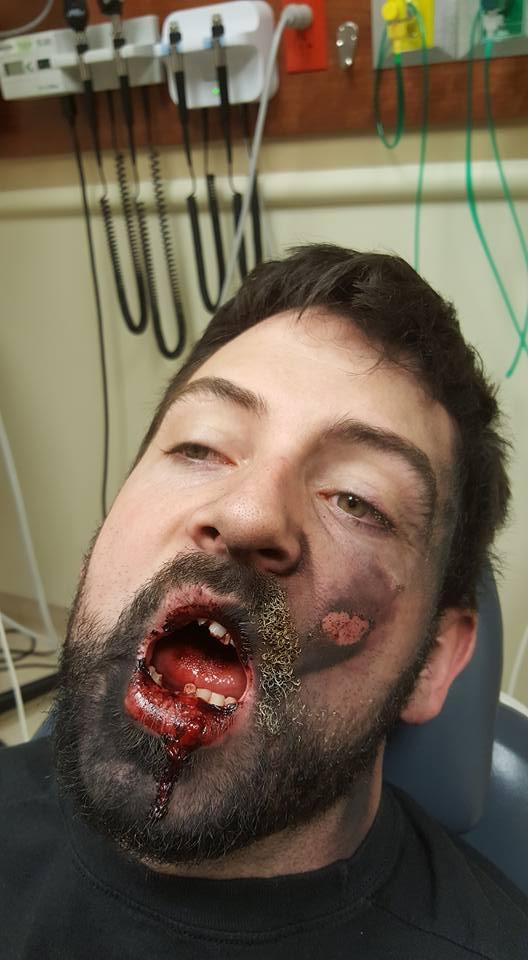 LR tabako kontrolės įstatymas
Draudžiama parduoti elektronines cigaretes ir pildomąsias talpyklas asmenims iki 18 metų;
Draudžiama asmenims iki 18 metų turėti ir vartoti elektronines cigaretes ir papildomąsias talpyklas;
Draudžiama nupirkti ar kitaip perduoti elektronines cigaretes ir pildomąsias talpyklas asmenims iki 18 metų;
LR administracinių teisės pažeidimų kodeksas
Jaunesnių kaip 16 metų asmenų tabako gaminių ar susijusių gaminių (elektroninių cigarečių) rūkymas ar tabako gaminių ar susijusių gaminių (elektroninių cigarečių ir pildomųjų talpyklų) turėjimas – bauda tėvams (globėjams) 14-28 eurai su gaminių konfiskavimu, pakartotinai 28-86 eurai ( per 1 metus).
Apklausoje dalyvavę mokiniai
Ar rūkote elektronines cigaretes?
Ar anksčiau esate rūkę elektronines cigaretes?
Kas paskatino rūkyti elektronines cigaretes?
Kur įsigijote elektroninę cigaretę?
Iš kur teko išgirsti apie elektronines cigaretes?
Kaip manote ar tiesa, kad elektroninės cigaretės kenkia sveikatai mažiau nei standartinės?
Tarp kokių amžiaus grupių dažniausiai pastebite rūkomą produktą?
Ar greitu metu ketinate įsigyti elektroninę cigaretę?
Ar elektroninė cigaretė padėjo atsisakyti standartinių cigarečių?
Kaip manote ar vis dar bus populiaru elektroninės cigaretės po 5-10 metų?
Ar švietimas mokykloje padeda atsisakyti priklausomybės cigaretėms?
Kokia yra Jūsų elektroninės cigaretės kaina?
Ačiū už dėmesį